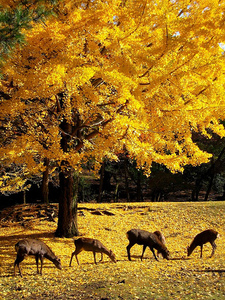 第19回
日本子ども健康科学会
 学術大会　in 奈良
テーマ　　　子どもをまもるネットワーク
2017年（平成29年）
12月9日（土）～10日（日）
はぐくみセンター（奈良市保健所・教育総合センター）
JR奈良駅から南へ200メートル
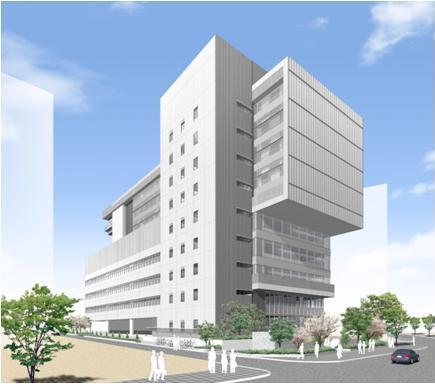 会長　高橋裕子
京都大学大学院医学研究科
健康情報学分野　特任教授
後援（予定）： 厚生労働省・・文部科学省奈良県・奈良市・奈良県教育委員会・奈良市教育委員会・奈良県医師会　奈良市医師会　日本禁煙科学会
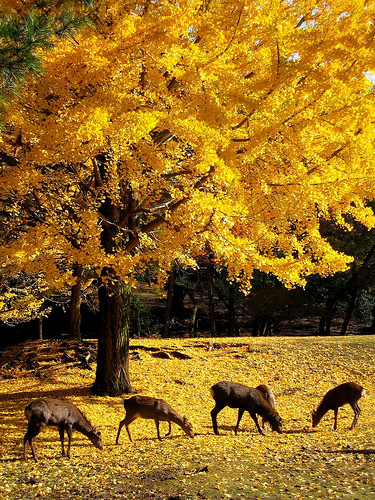 第19回
日本子ども健康科学会
 学術大会　in 奈良
テーマ　　　子どもをまもるネットワーク
平成29年12月9日（土）～10日（日）
はぐくみセンター（奈良市保健所・教育総合センター）
JR奈良駅から南へ200メートル
大会長　高橋裕子　京都大学大学院健康情報学
シンポジウム１　
子どもを守るネットワーク～教育・医療・地域の観点から
シンポジウム２　
どんないのちも輝いている～こうのとりのゆりかごin関西
シンポジウム３　
ITと医療　共有価値の創造と継続
後援： 厚生労働省・・文部科学省奈良県・奈良市・奈良市教育委員会
　　　　・奈良県医師会　奈良市医師会　日本禁煙科学会
第19回
日本子ども健康科学会
 学術大会　in 奈良
テーマ　　　子どもをまもるネットワーク
平成29年12月9日（土）～10日（日）
はぐくみセンター（奈良市保健所・教育総合センター）
JR奈良駅から南へ200メートル
シンポジウム１　
子どもを守るネットワーク
　～教育・医療・地域の観点から

シンポジウム２　
どんないのちも輝いている
　～こうのとりのゆりかごin関西

シンポジウム３　
ITと医療　共有価値の創造と継続

シンポジウム４　
日本子ども健康科学会のありかたと展望
会長　高橋裕子
京都大学大学院医学研究科
健康情報学分野　特任教授
後援： 厚生労働省・・文部科学省奈良県・奈良市・奈良市教育委員会・奈良県医師会　奈良市医師会　
　　　　　日本禁煙科学会